1-сыныпқа қабылдау №7 ЖОББББМ мектебіне шақырамыз!
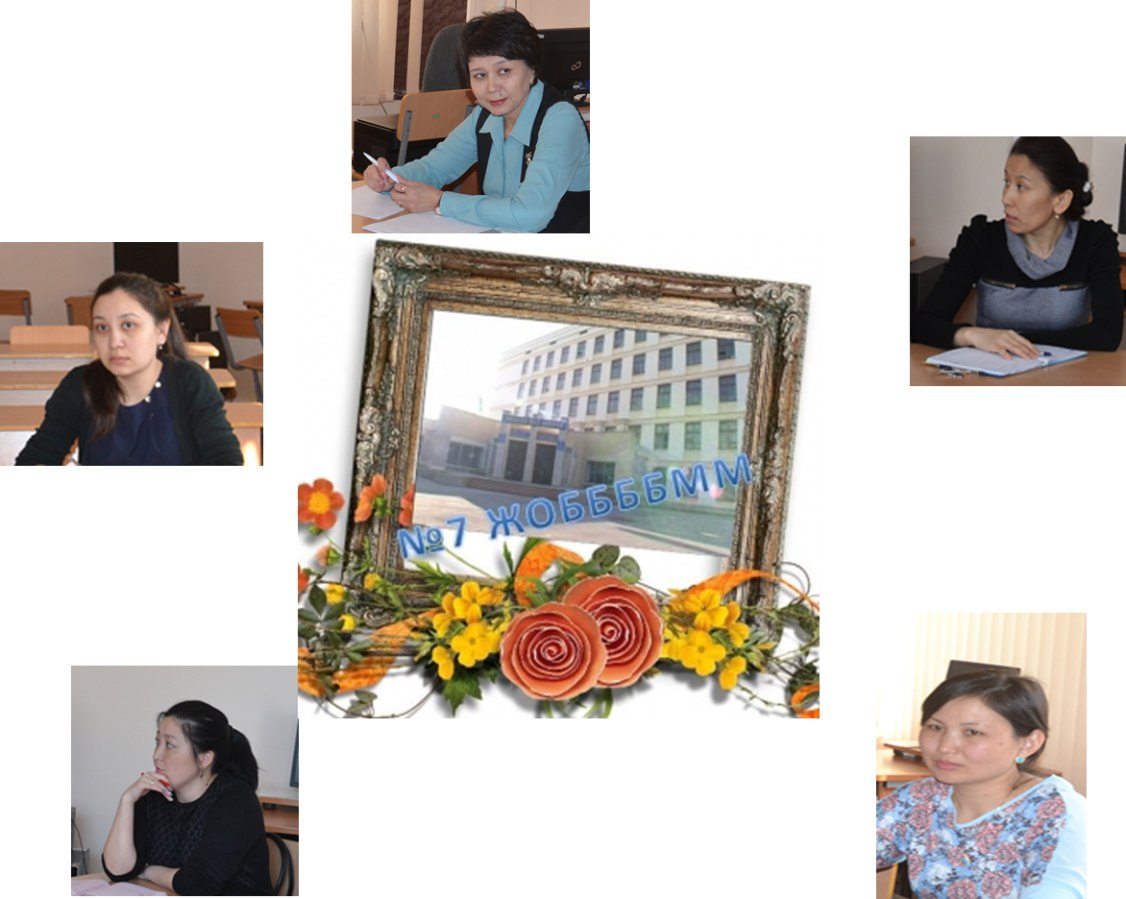 Мектеп ішіндегі үйірмелер
Еңбек үйірмесі
Шахмат
Ырғақ үйірмесі
Қол өнер
Футбол
Күрес
Тоғызқұмалақ
Робототехника
Вокал студиясы
Домбыра үйірмесі
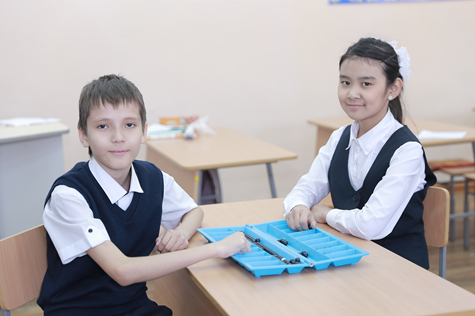 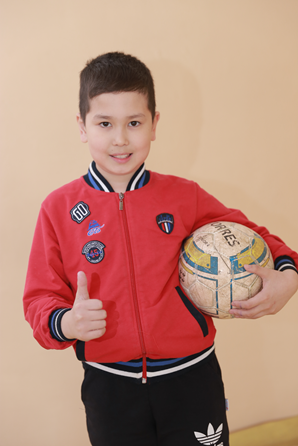 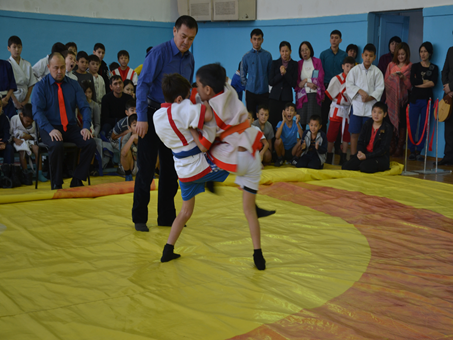 Мектепте дәстүрлі іс-шаралар өткізіледі 
Алтын күз ертеңгілігі
16-желтоқсан
Жаңа жыл мерекесі
Қыздар мерекесі
22-наурыз мерекесі
1- мамыр
7-мамыр
9-мамыр
Бастауыш апталықтары өткізіліп отырады.
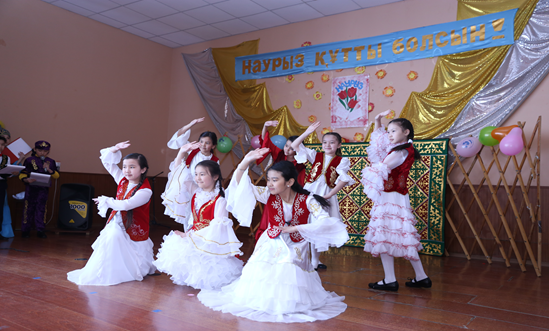 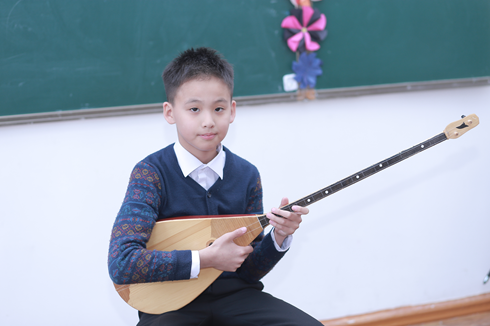 Сонымен қатар мектеп оқушылары қалалық, облыстық, республикалық түрлі олимпиада мен конкурстар жүлдегерлері.
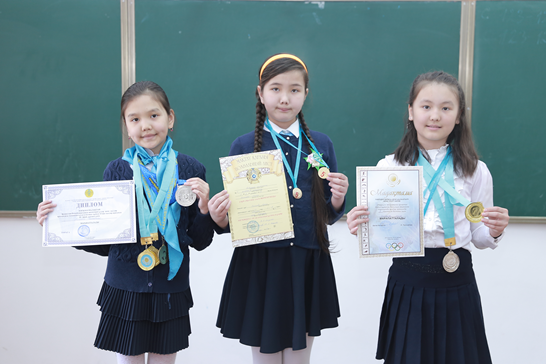 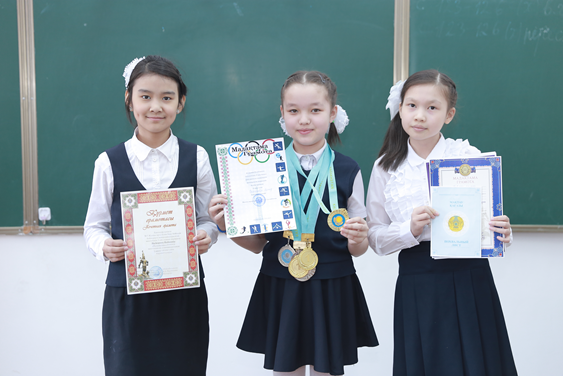 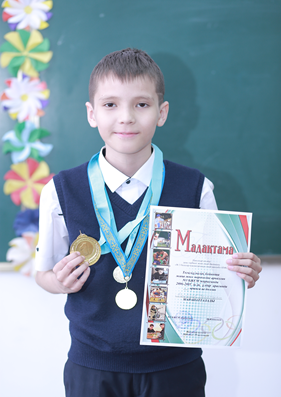 Мектепте компьютерлік кабинет пен мектеп кітапханасы жұмыс жасайды.
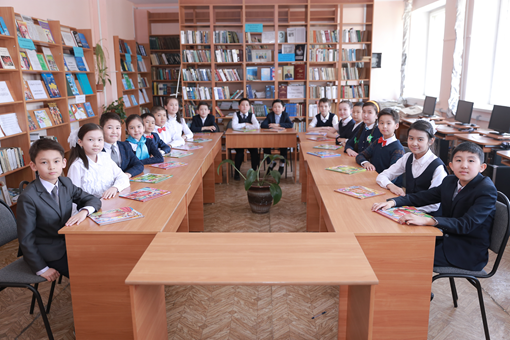 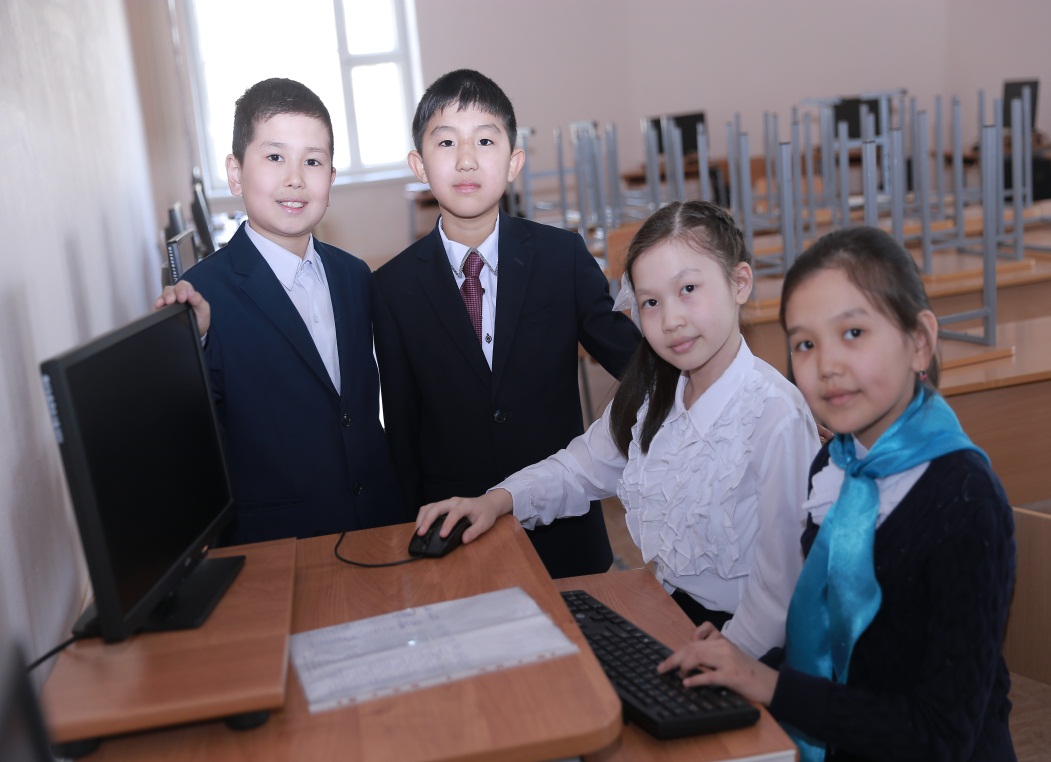 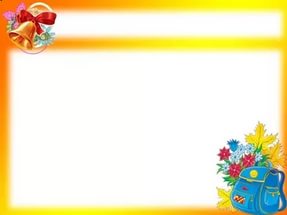 Құрметті болашақ бірінші сынып оқушыларының ата-аналары!
№7 жалпы орта білім беру бейіндік бейімдеуге мамандандырылған мектебі  сіздердің балаларыңызды
«Болашақ бірінші сынып оқушысының мектебіне»  білім алуға ШАҚЫРАДЫ.
1-сыныпқа қабылдау үшін қажет құжаттар тізімі
Өтініш
Туу туралы куәлік (көшірме)
Фото 3*4   (2 дана) 
ЖСН көшірмесі
Ата-ананың жұмыс орнынан анықтама
Ата-ананың жеке куәлігі 
Тұрғылықты жерінен  анықтама (үй құжатының көшірмесі)
Мед.карта
Медициналық тексеру
 10. Файл 1 дана   
 1-сыныпқа қабылдайтын ұстаздар :Тлеуғазықызы Назгүл Тлеуғазықызы
                                                                 Толегенова Жанбота Толегеновна
                                                                 Зияда Мөлдір Қуандыққызы